НОВОСТРОЙКИ НА РАЗВАЛИНАХ20 лет назад провалилась попытка сохранить Советский Союз военной силой. Его распад стал тяжелым потрясением, но он позволил России встать на путь развития, не имеющий ничего общего с ее имперской историей
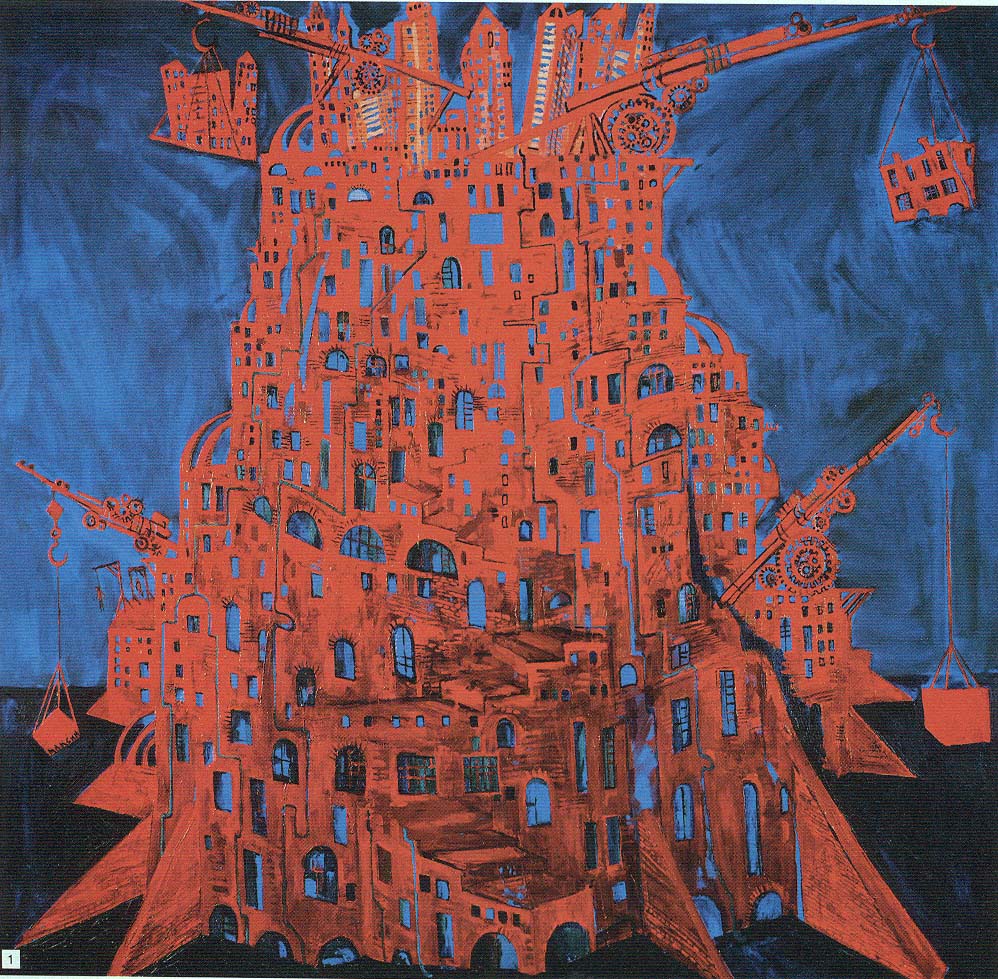 Максим Кантор. «Красная башня»
Андрей Шелютто.Без названия
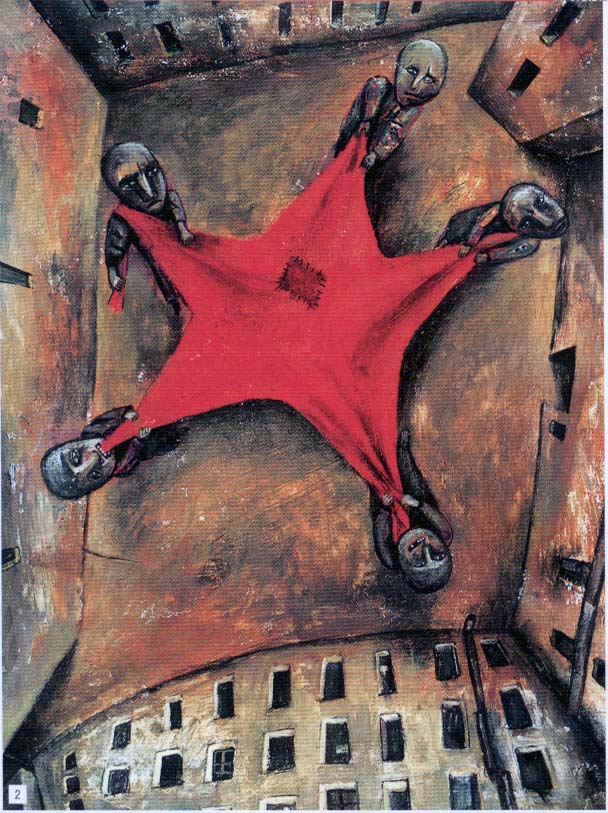 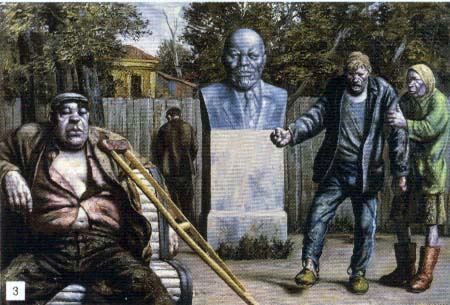 Василий Шульженко. «Сквер»
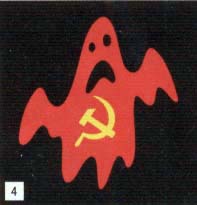 Владимир Цеслер. Без названия
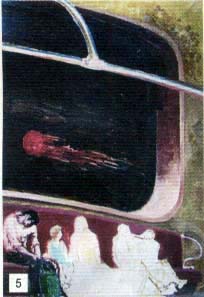 Александр Царев. «1991-й»
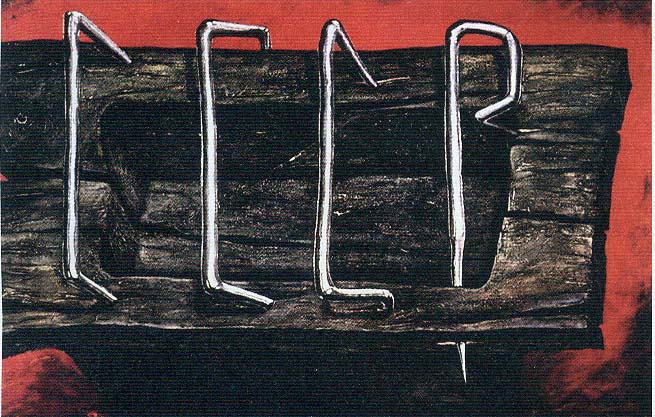 Плакат. Геннадий Шлыков
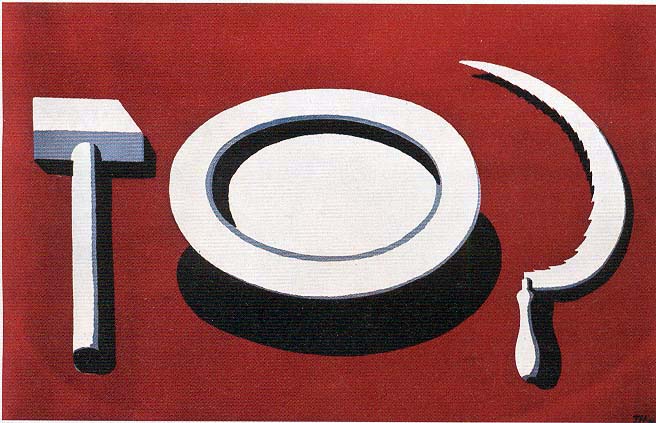 Плакат. Татьяна Немкова
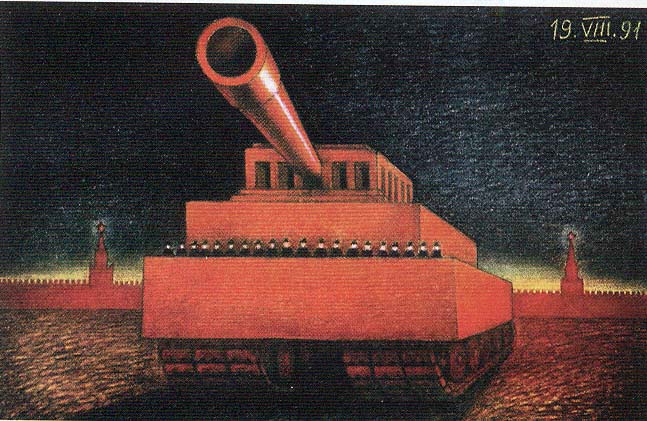 Плакат. Игорь Майстровский